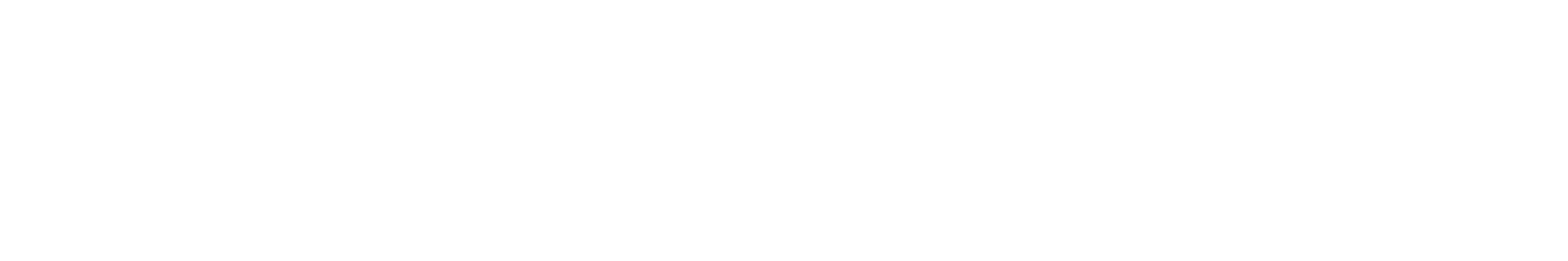 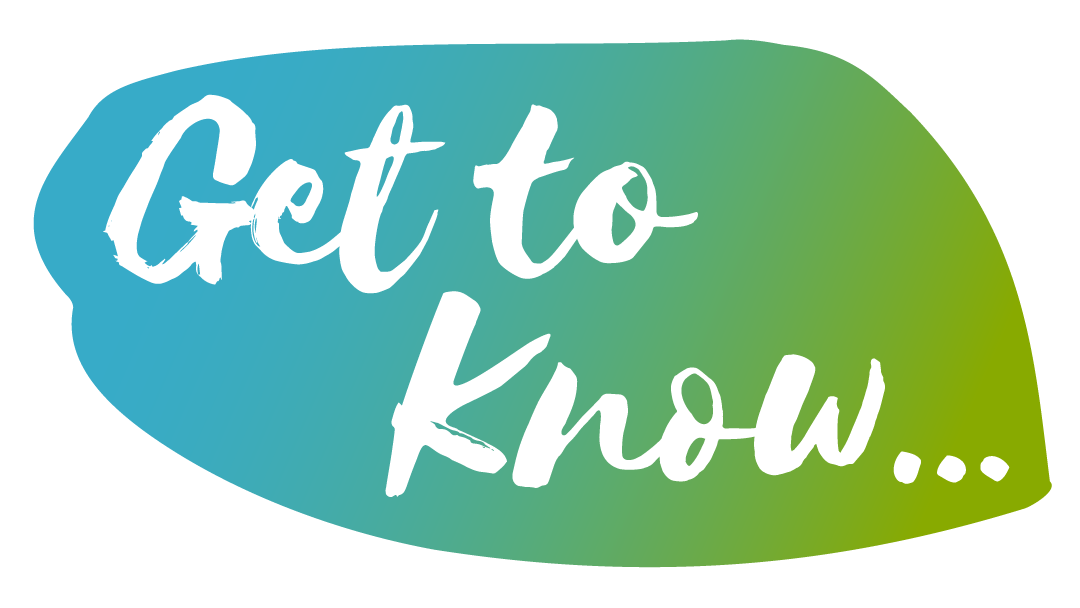 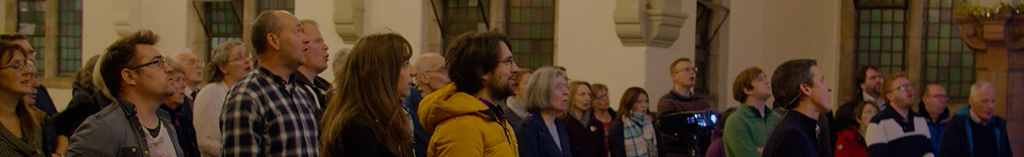 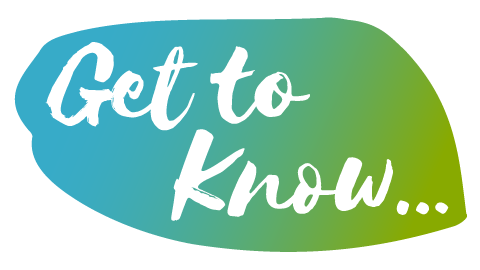 Monyhull Church
Birmingham
Please pray that we would have wisdom in supporting young families and integrating children into our online Sunday services.

Pray for perseverance in loving one another even when we can’t easily meet together.

Pray for an unwavering commitment to care for our local communities and make disciples of all nations.

Please pray that we would be growing in prayerful dependence on God in all things.
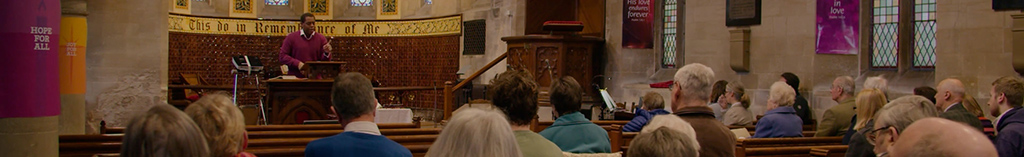 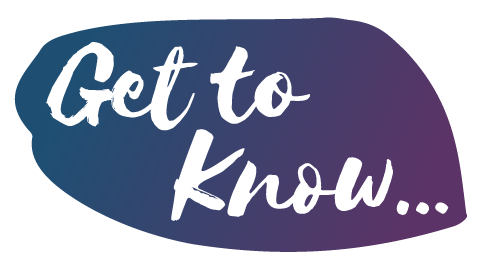 Calne Free Church
Calne
Pray that we, as a church, would reflect Jesus to the community of Calne.

Pray that as we seek to help those particularly traumatised by the current pandemic, our efforts (including the Hope Explored Course) will be warmly received by many and used greatly by God to bring the hope of the Gospel to lives.

We thank God that as our church has grown over this last year. Please pray that the new folk will integrate into the church and find ways to serve God within our church family.
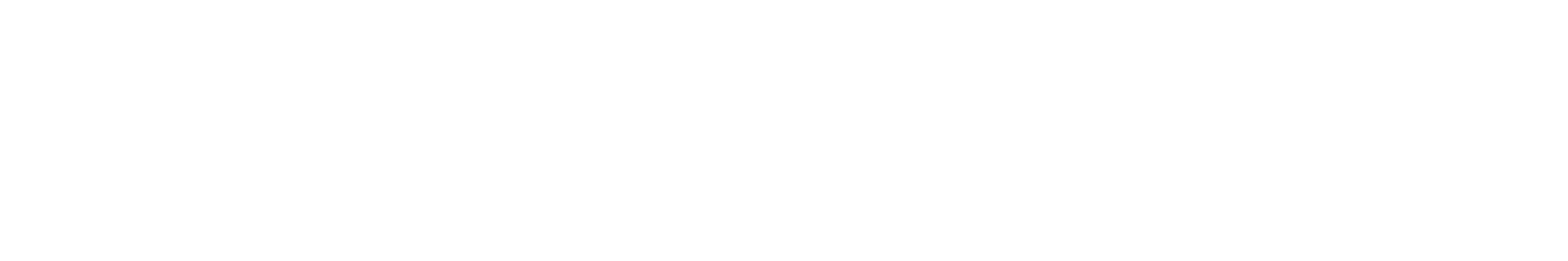 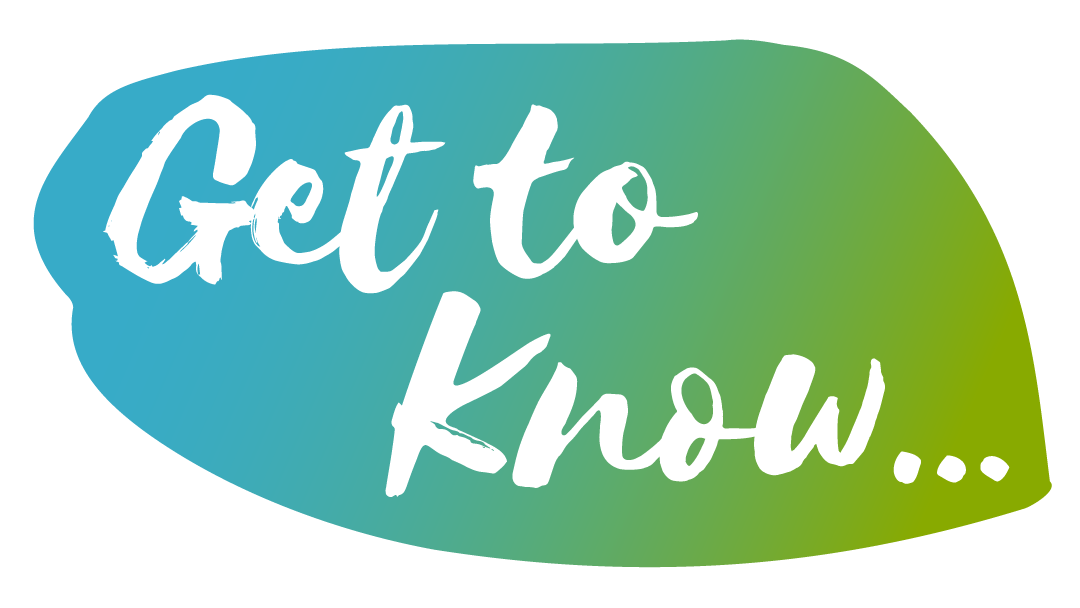